Зачем человеку нужно молоко?
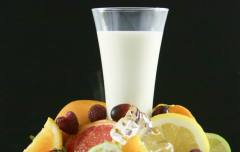 Классный час
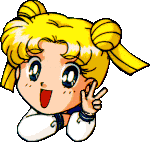 В молоке много витаминов и веществ.Пейте, дети, молоко, чтобы кариес исчез.Чтобы кости были крепки, не болела голова.Настроение, чтобы было превесёлое всегда!
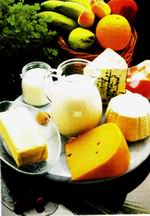 Какие болезни лечит молоко?
Заболевания желудка, печени, кишечника, широко используется в косметологии.
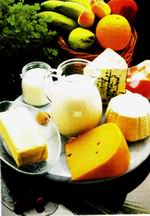 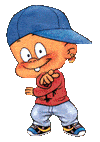 Есть ли в молоке витамины?
А
В 2
Д
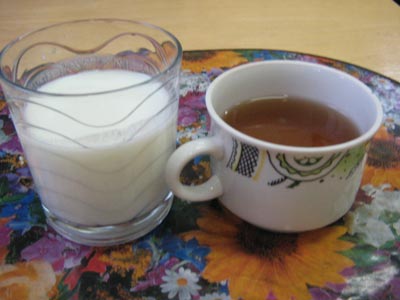 Тот, кто пьёт молоко
Будет бегать далеко,
Будет прыгать высоко,
Тот, кто пьёт молоко.
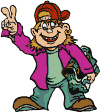 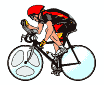 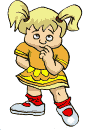 Сферы влияния молока
здоровые волосы
Крепкий скелет
зубы
ногти
мышцы
кожа
Продукты из молока
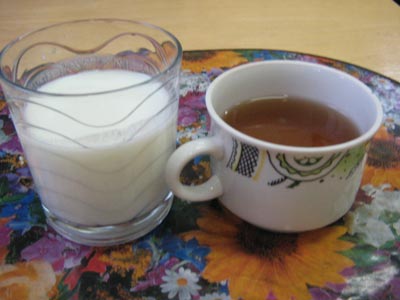 кефир
простокваша
масло
сметана
йогурт
творог
сливки
сыр
ряженка
сыворотка
молочный
шоколад
Заботиться о здоровье нужно начинать с момента рождения, и тогда крепкое здоровье обеспечено на всю жизнь.
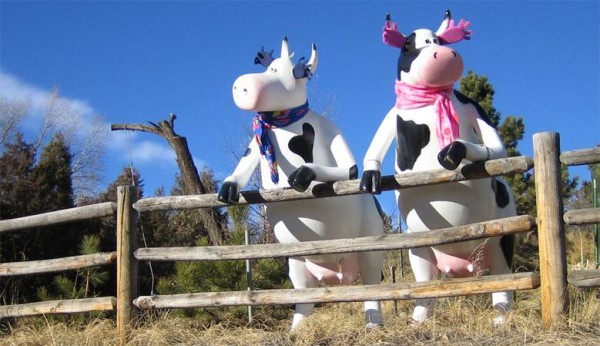 Пейте молоко и будьте здоровы!
Совет
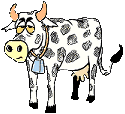 Чтобы обеспечить организм кальцием и фосфором, ежедневно выпивайте 0,5 литра молока.
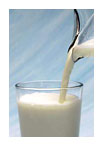